To B1 or not to B1
Fish Health and Welfare in a Thiamine-Depleted Ecosystem
Christine Parker-Graham, DVM, MA, Dipl. ACZM
Pacific Region Fish Health Program
LSRCP Meeting- April 26, 2023
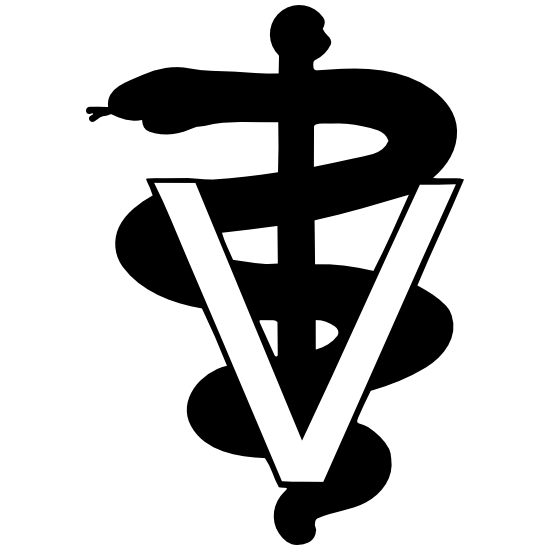 The veterinary perspective
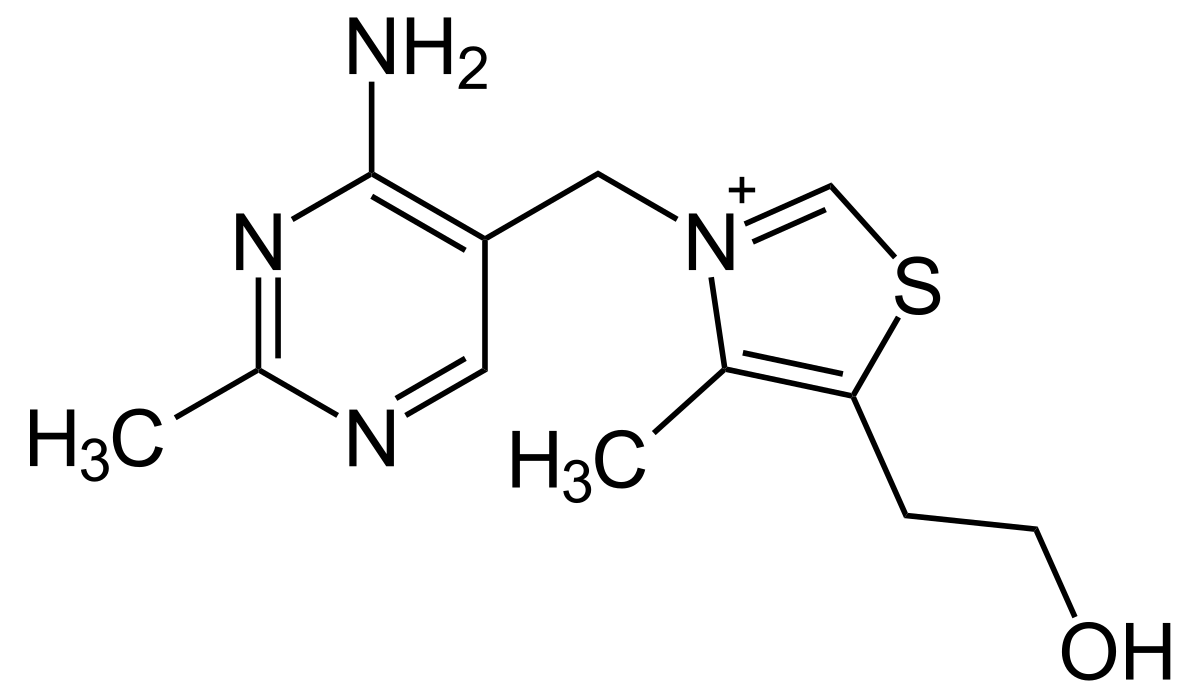 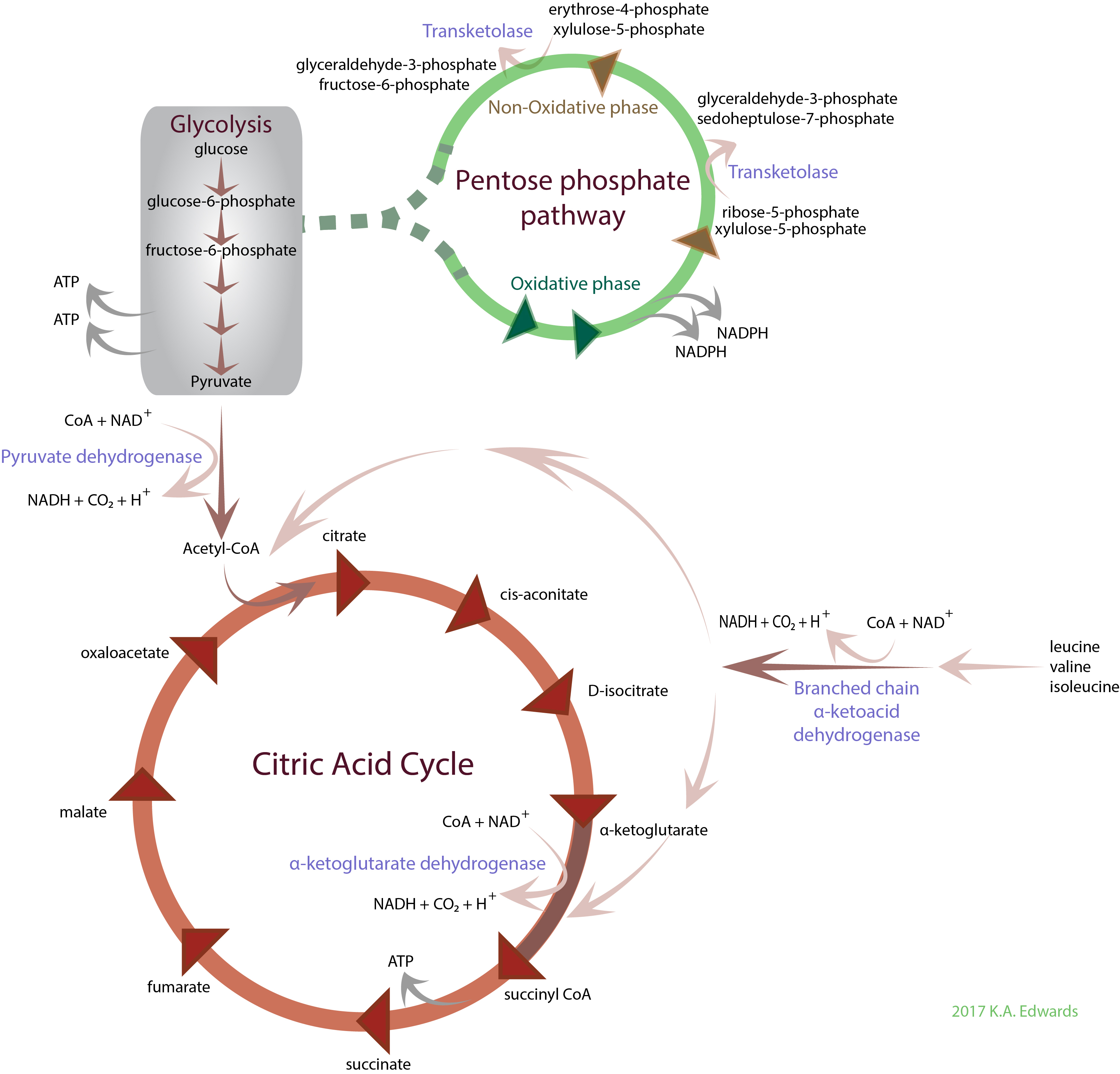 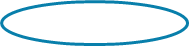 Why is Thiamine Important?
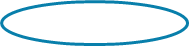 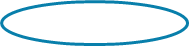 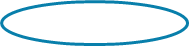 Where do Salmon Get Thiamine?
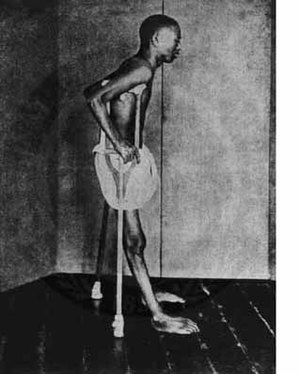 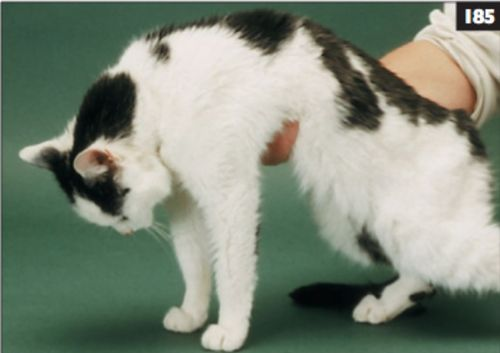 Thiamine Deficiency is Well- documented
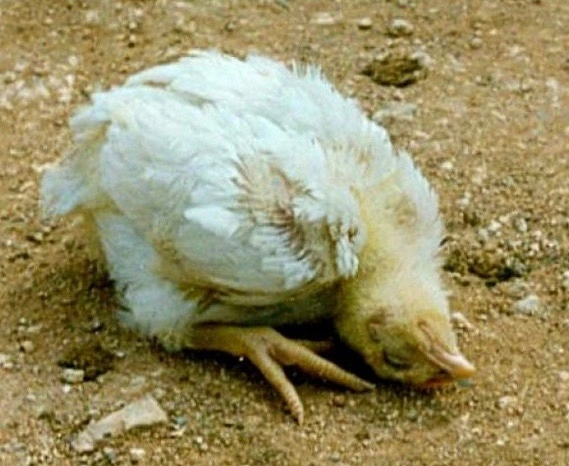 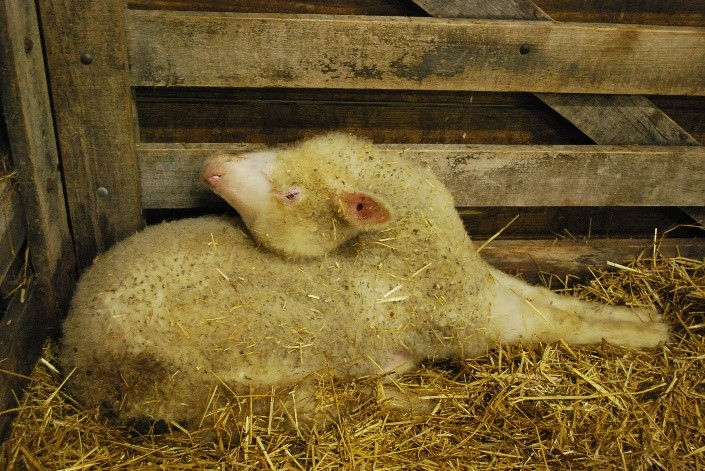 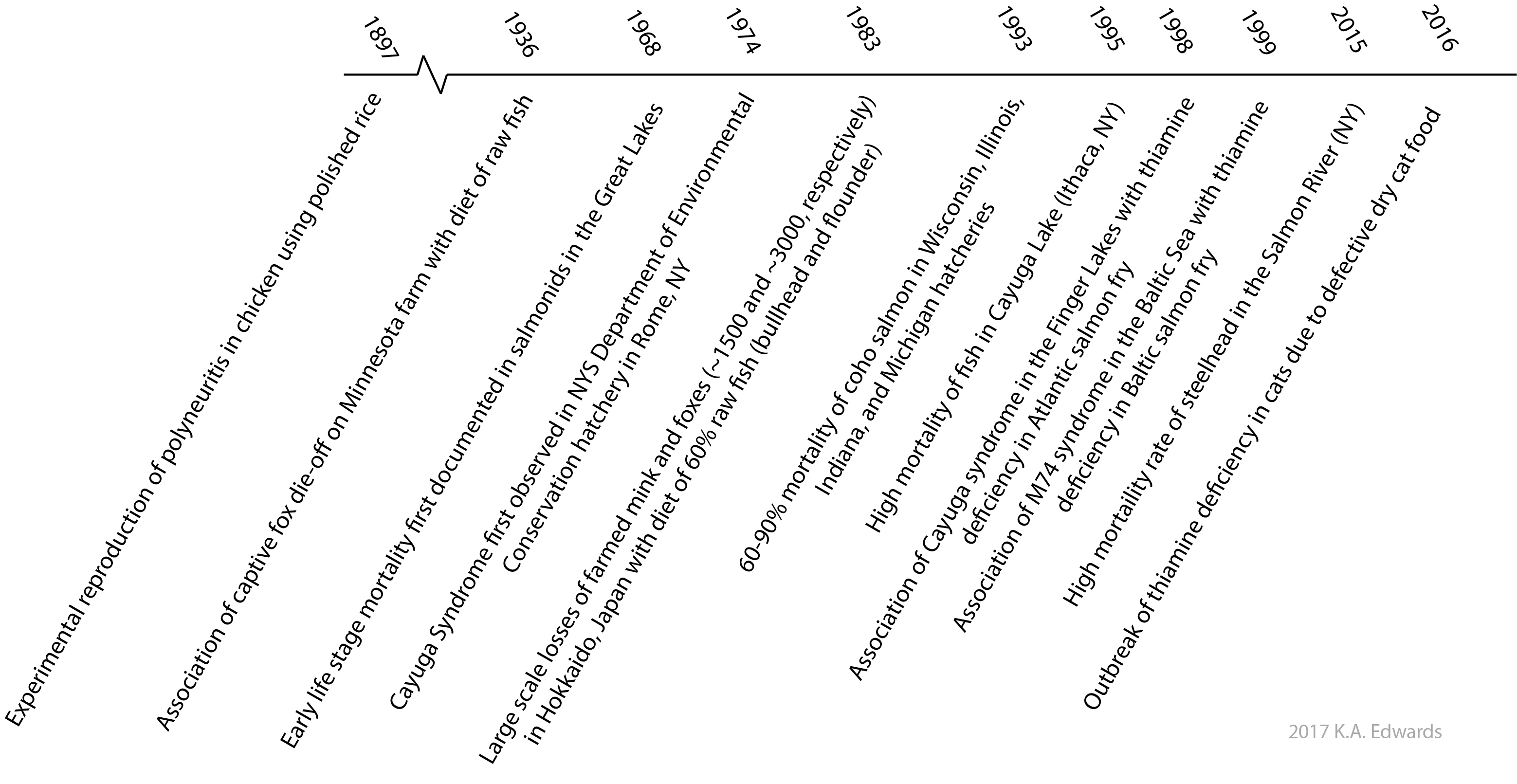 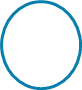 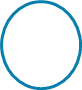 History of TDC on the west coast
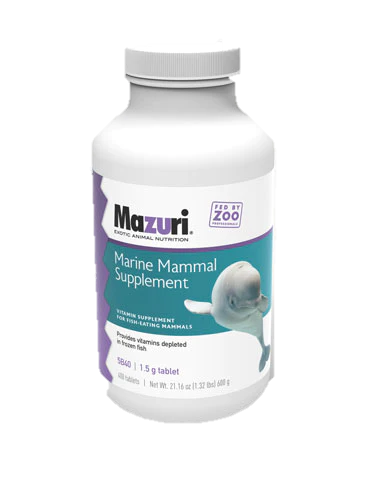 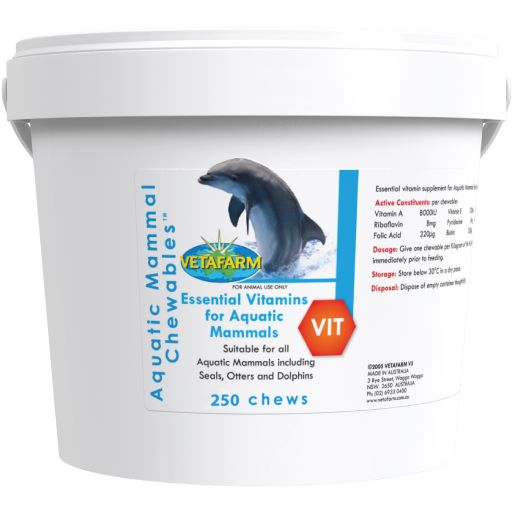 Thiamine Supplementation is Common
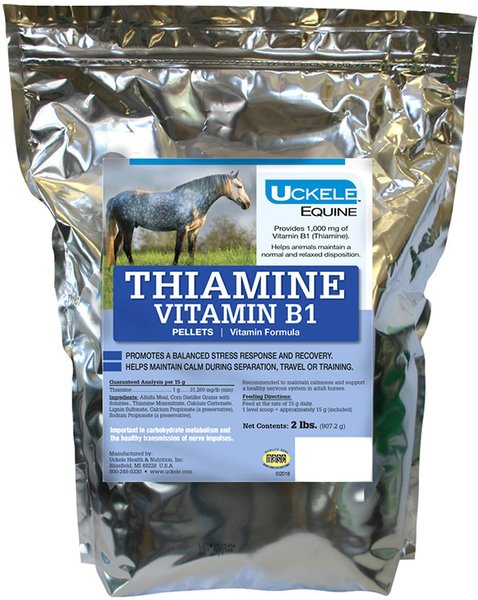 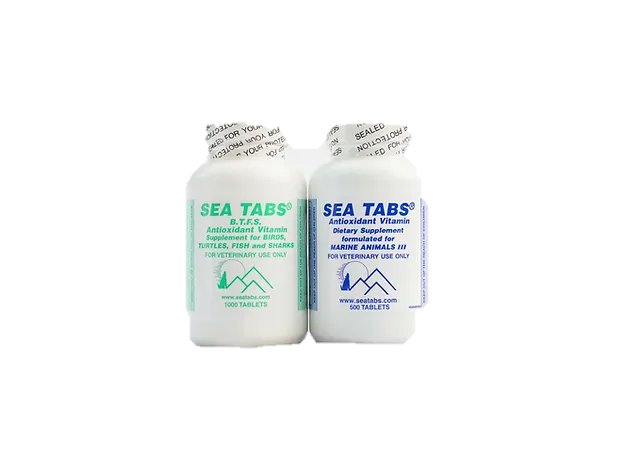 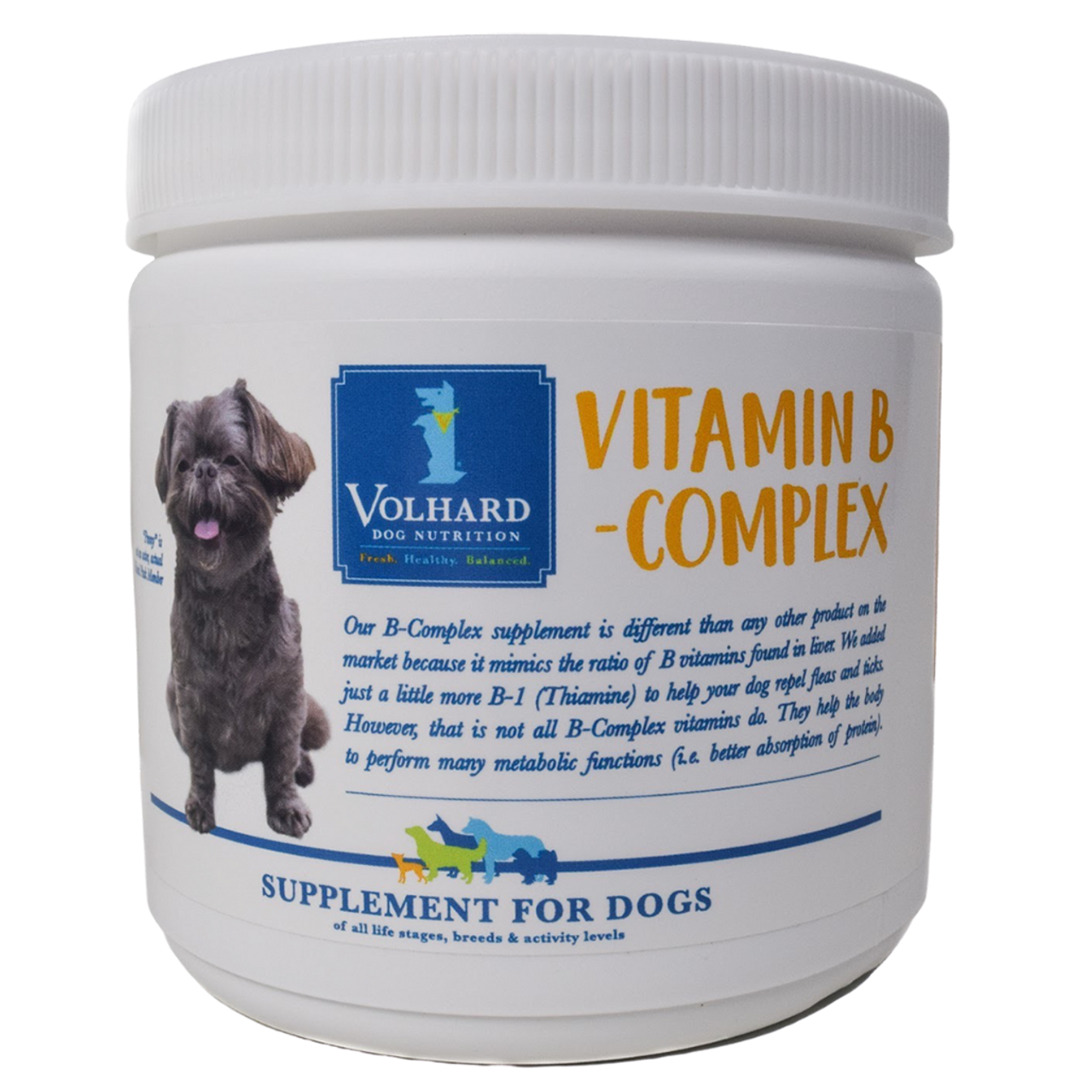 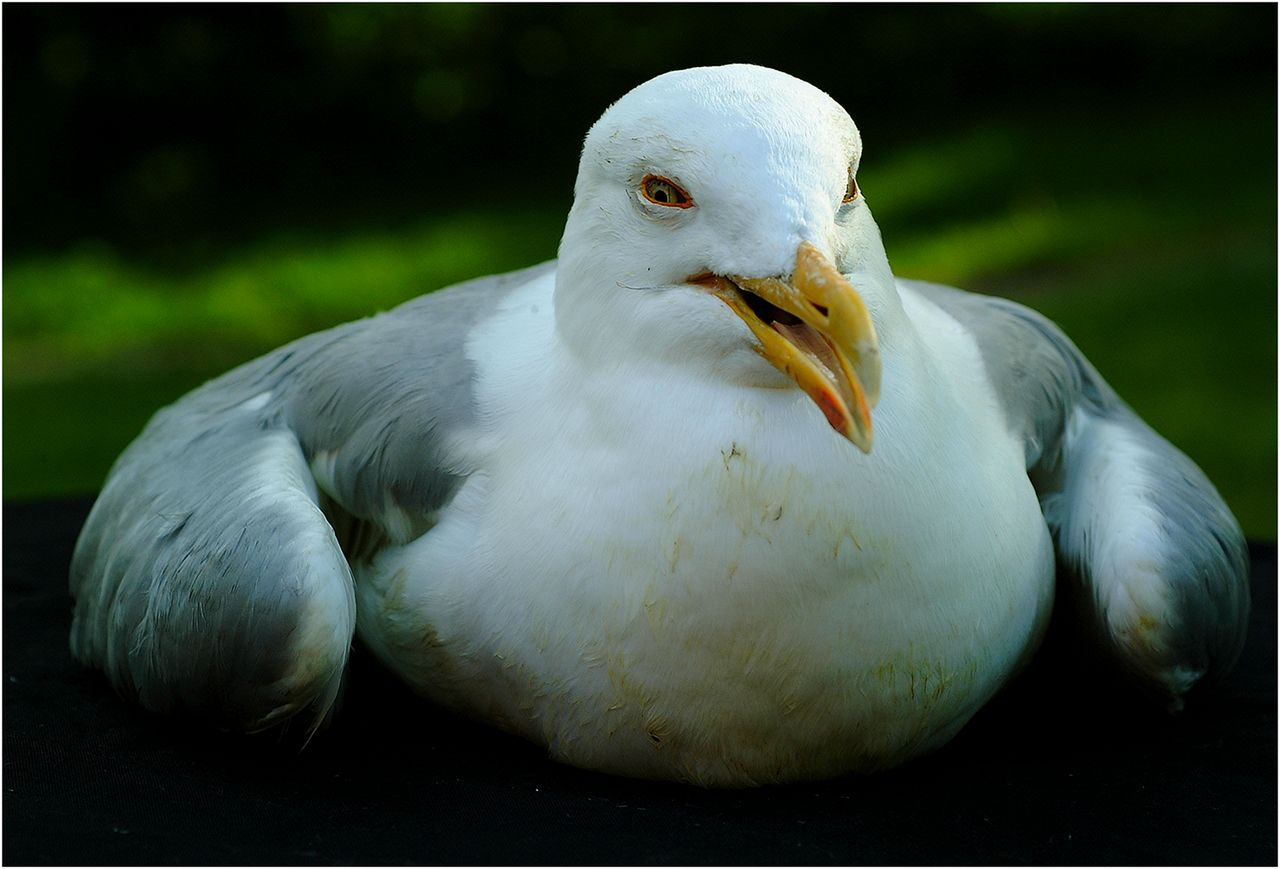 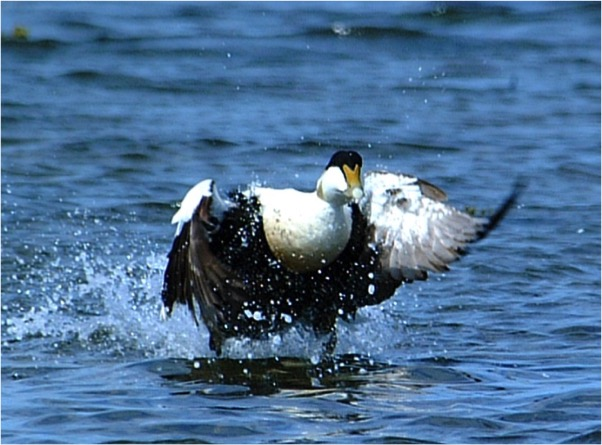 Thiamine Deficiency in Wildlife
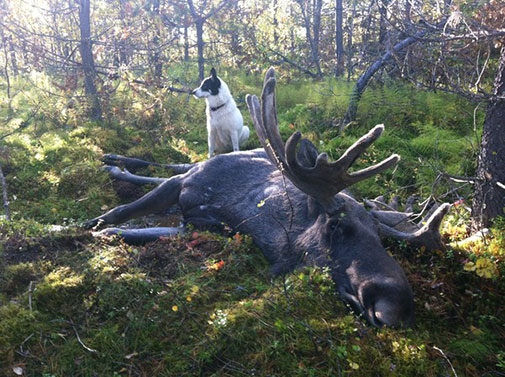 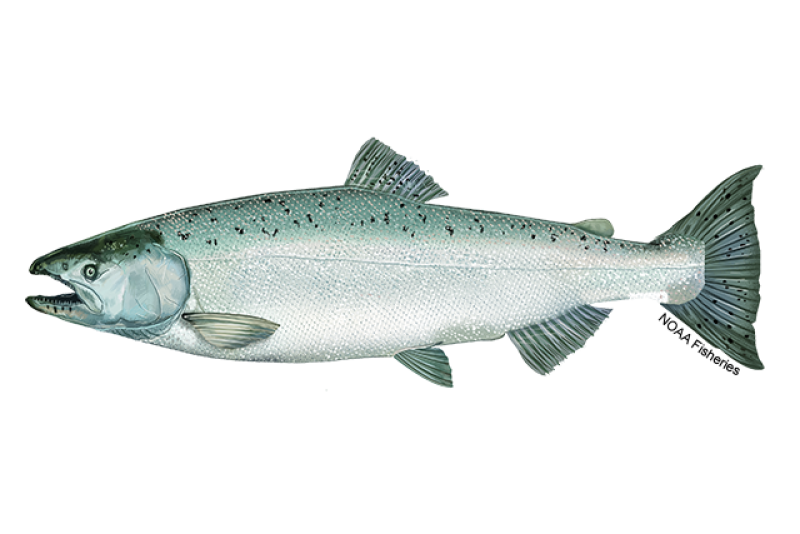 Thiamine deficiency complex
Cayuga Syndrome
Early Mortality Syndrome
“Wigglers”
M74
Thiamine Deficiency in Salmonids
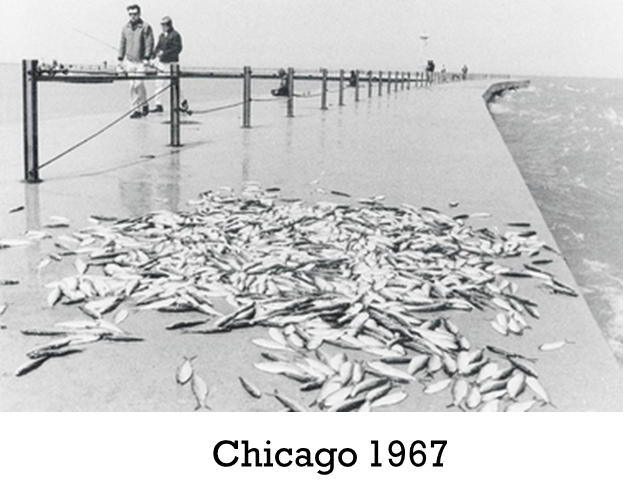 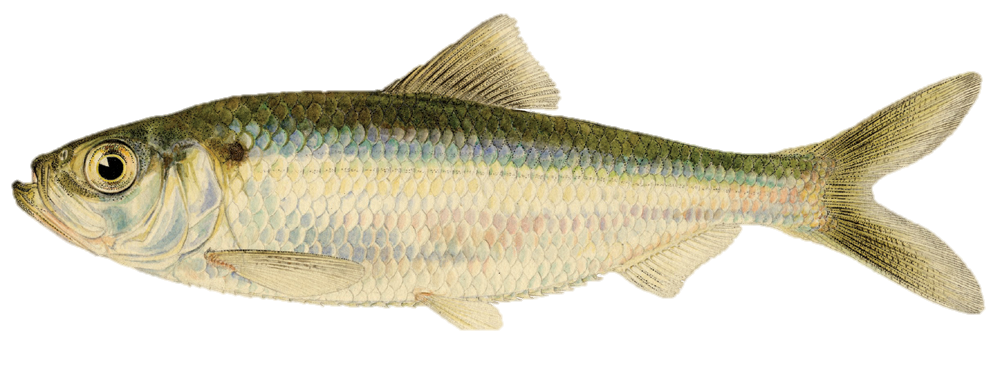 Juvenile lake trout (hatchery and wild)
Decreased hatch rate
Abnormal behavior
Widespread early mortality
No pathogens isolated
Alewives spread throughout Great Lakes in 1930s
Widespread in basin by 1960s…
Alewives are high in thiaminase
1960sGreat Lakes
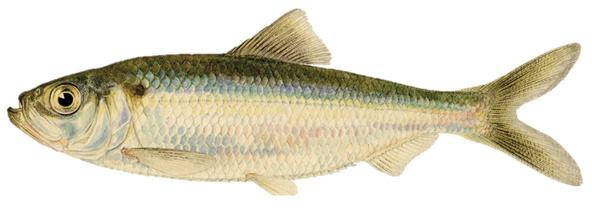 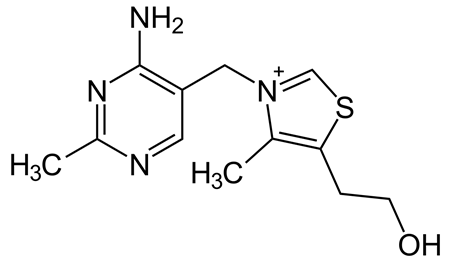 Thiaminase I
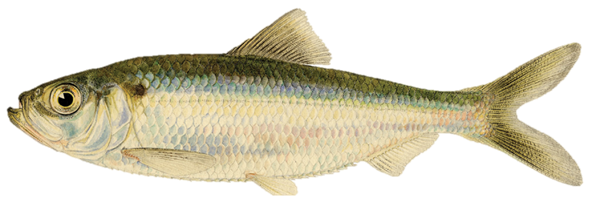 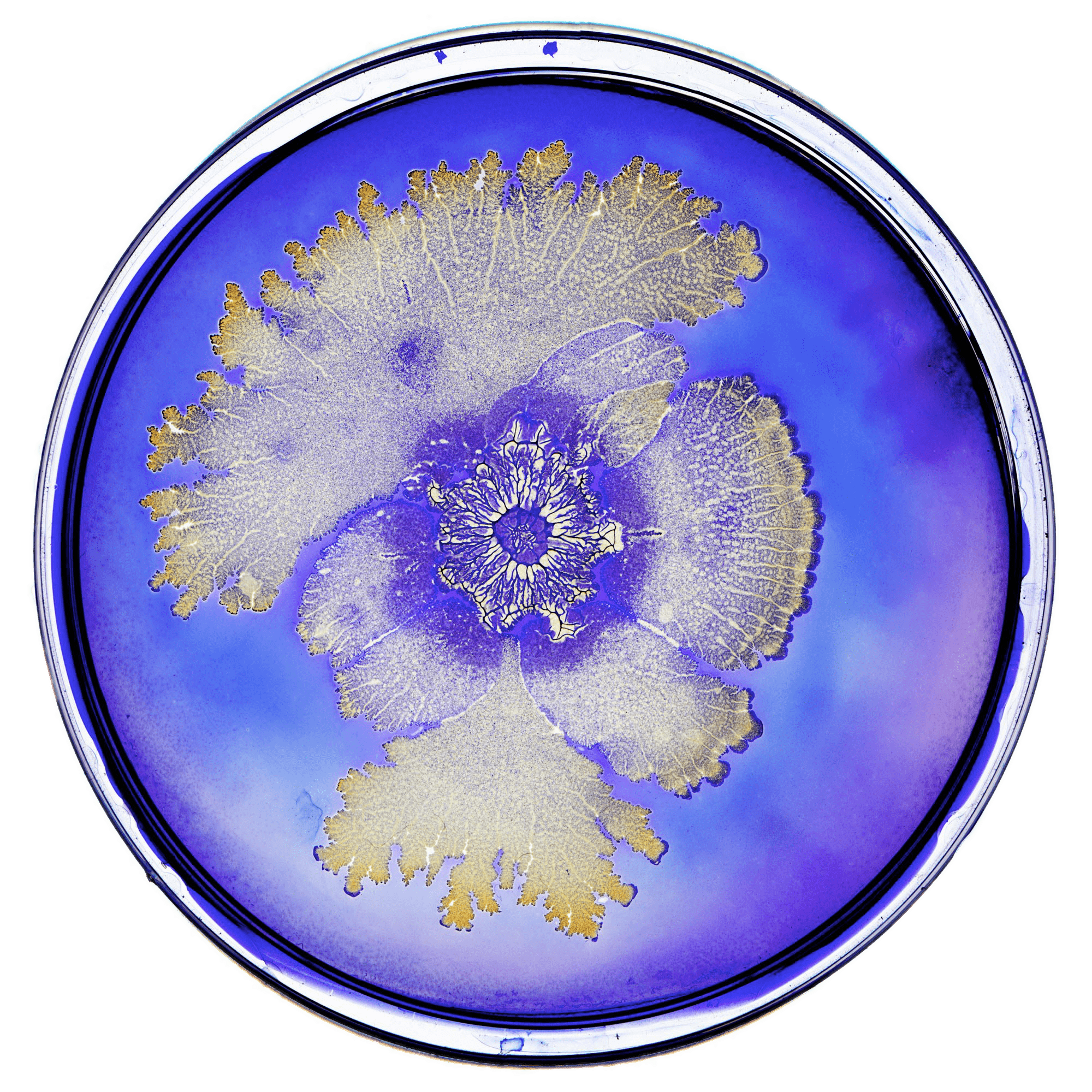 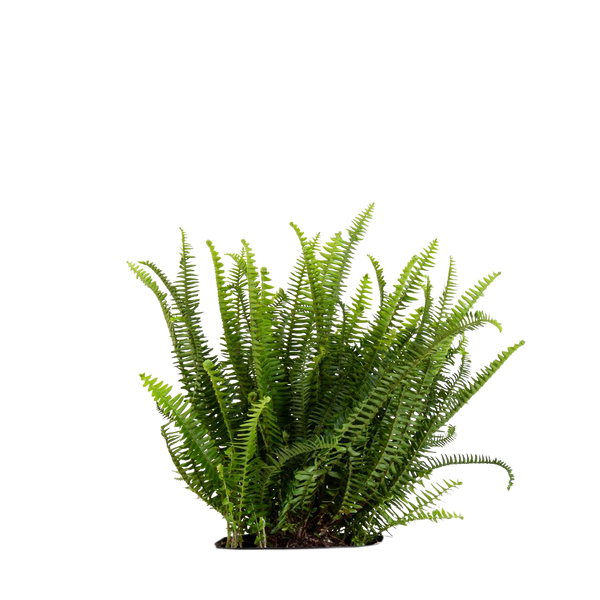 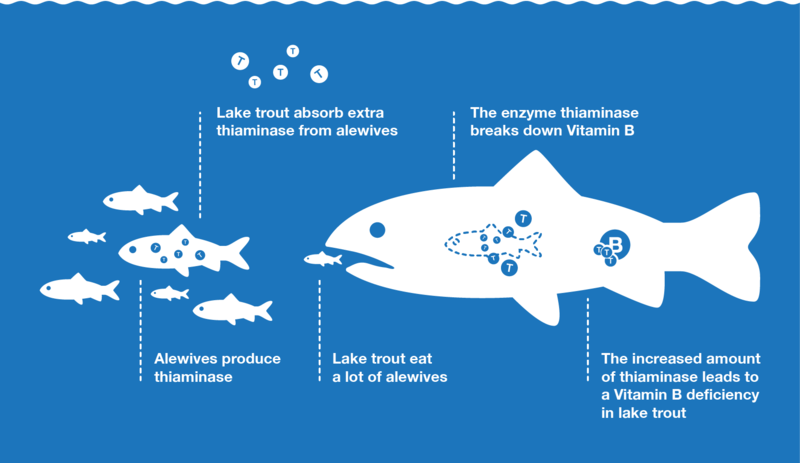 Poor egg survival and hatch
Elevated early mortality
Abnormal behavior
Lethargy
Immune compromise
“Poor doers”
…?

Behavioral changes and/or mortality are the only sign(s)
1990sGreat LakesThiamine Deficiency Complex (TDC)
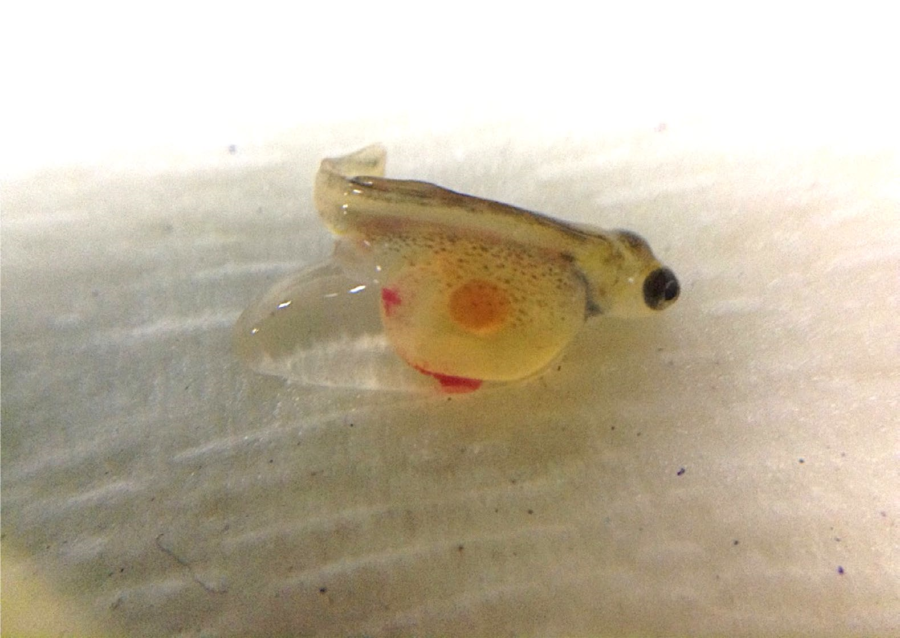 A Great Lakes Atlantic salmon fry with thiamin deficiency
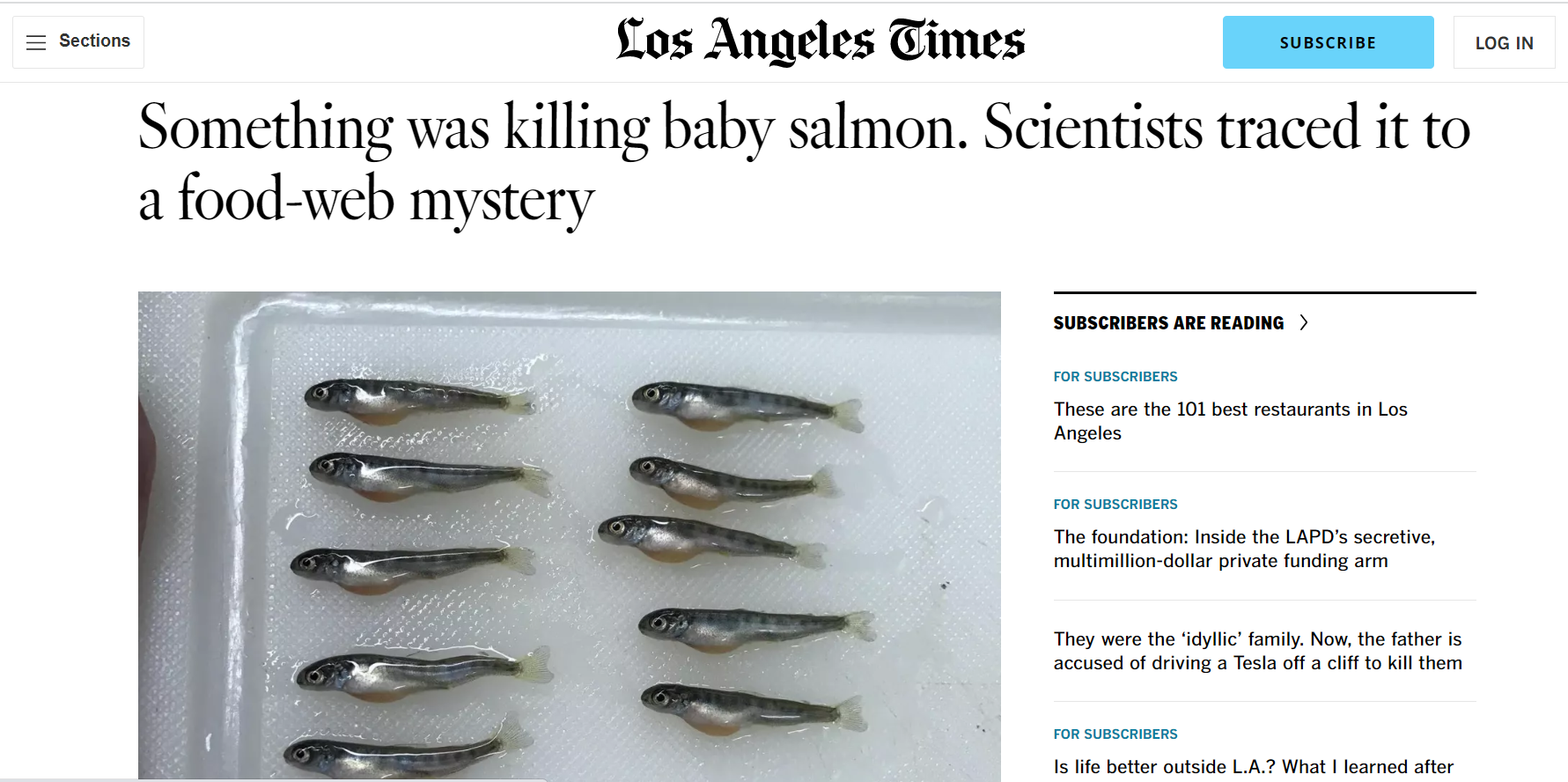 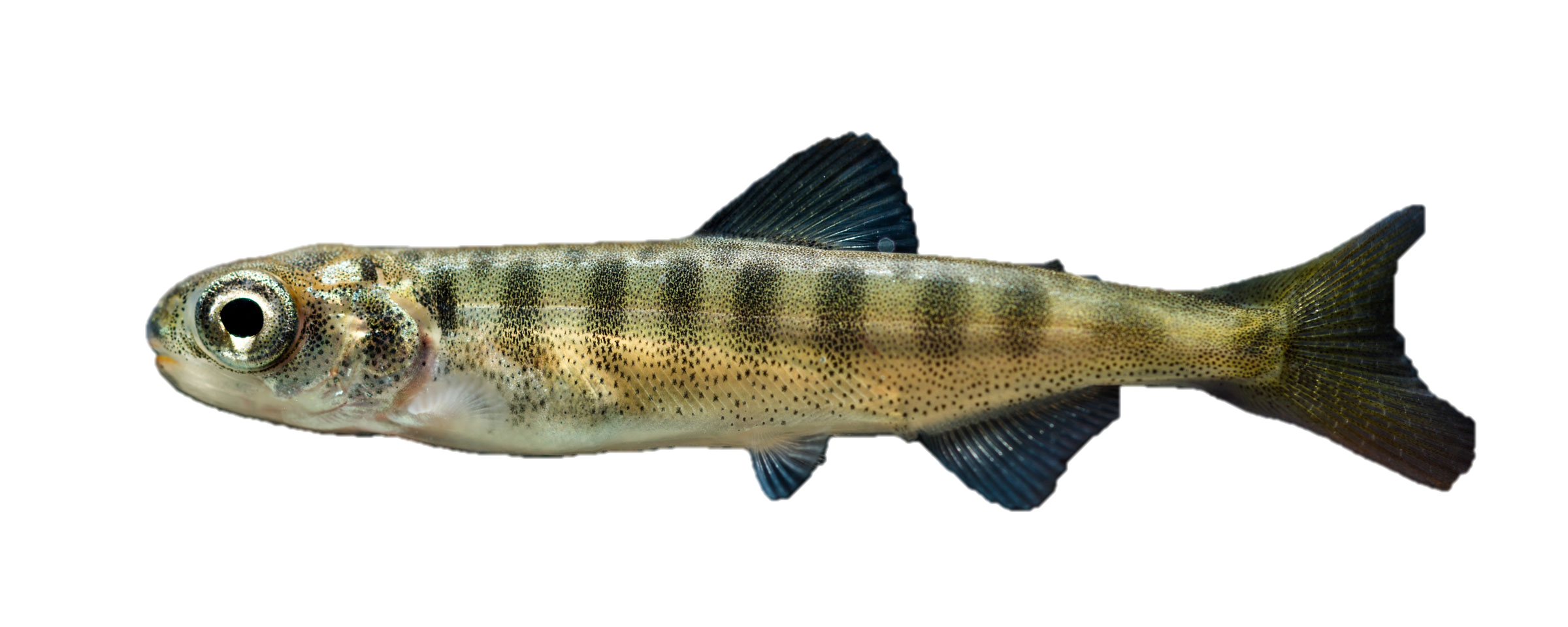 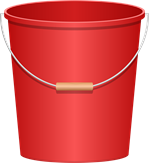 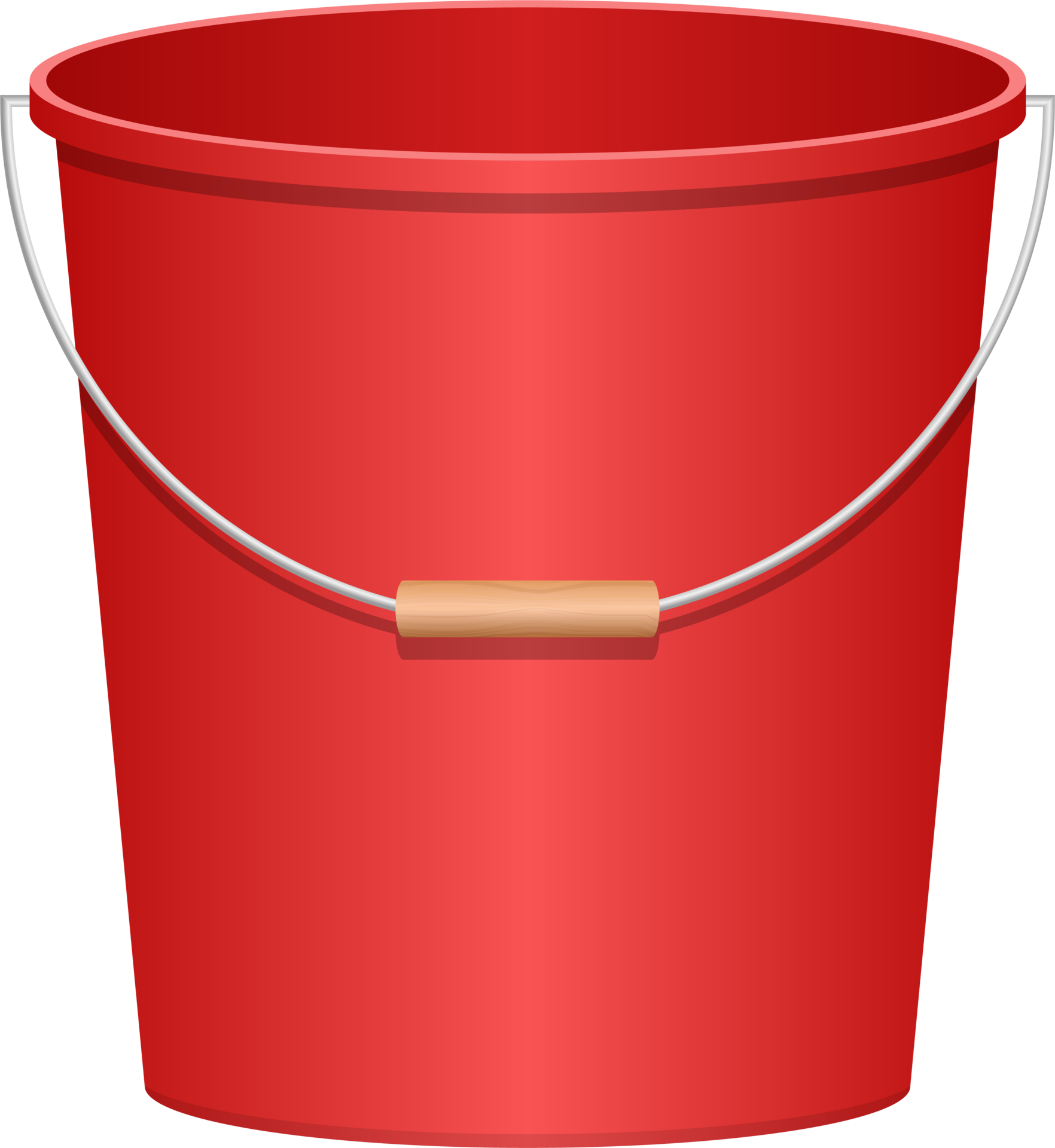 2019California
NO THIAMINE
THIAMINE
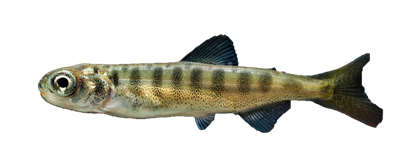 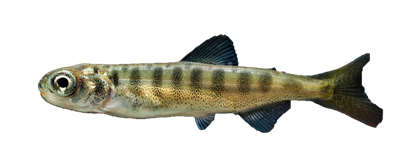 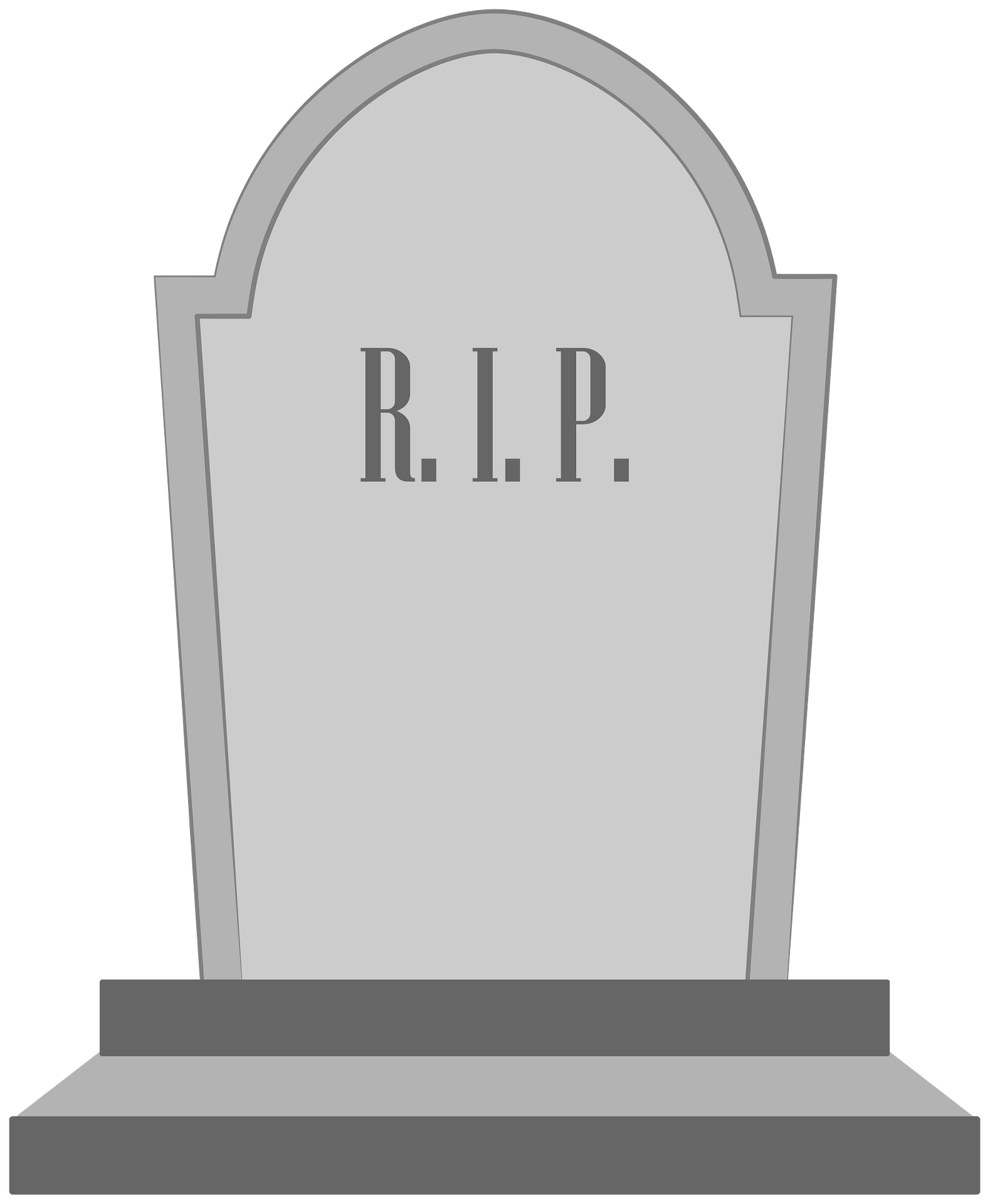 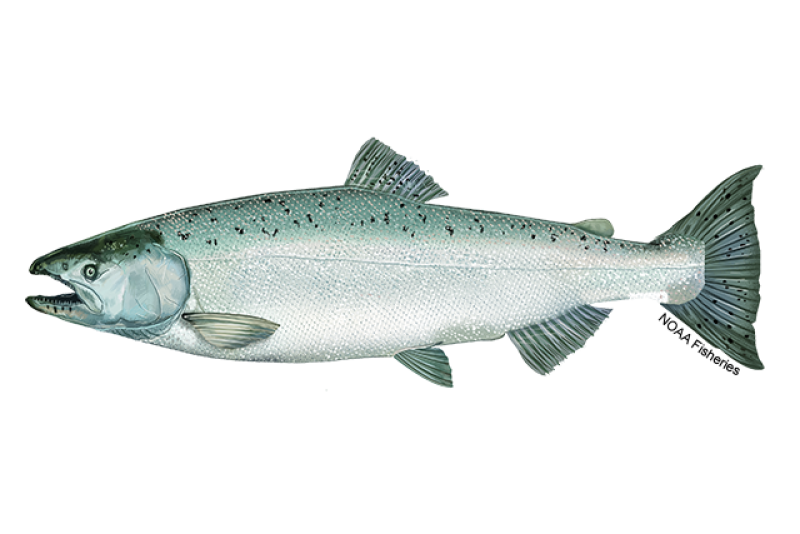 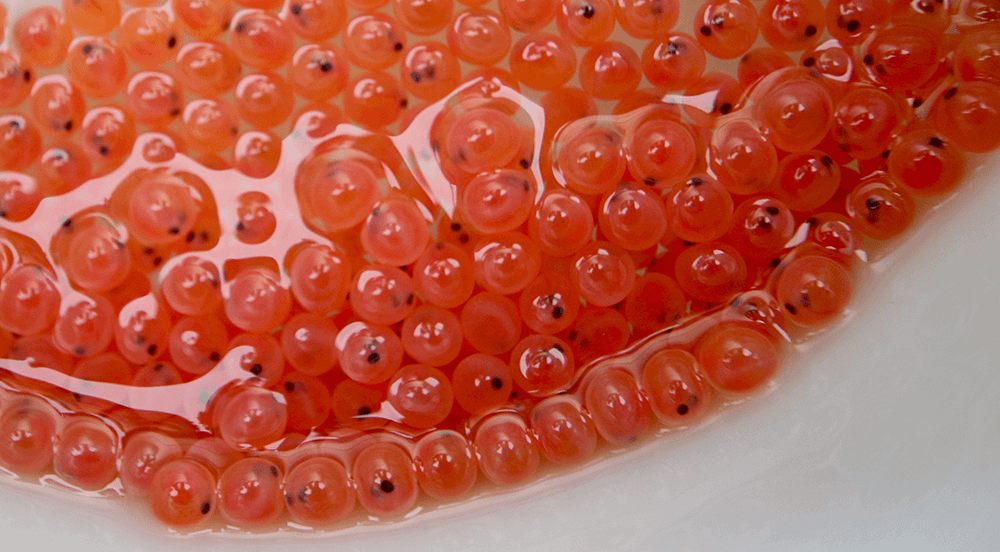 2019California
Thiamine deficient females
Thiamine deficient eggs
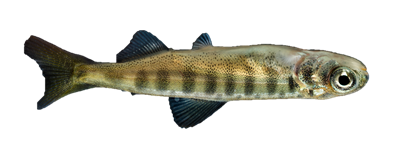 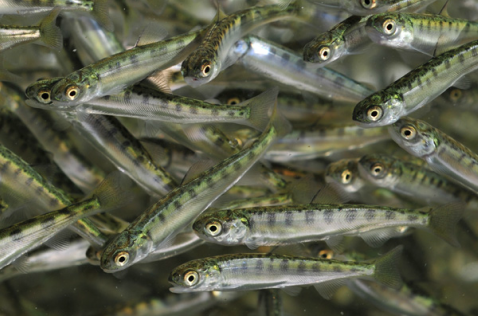 Thiamine Deficiency Complex
Thiamine deficient fry
PRFHP monitoring situation in R1 since 2019
Winthrop NFH BY22 steelhead adults
6/10 females screened were low in thiamine (eggs)
1/10 borderline low
3/10 adequate
Low thiamine detected in COS and WST in 2023
2022Region 1
* Concentrations refer to egg thiamine concentration
PUTATIVELY DEFICIENT
Early mortality
Up to 100% mortality
THIAMINE REPLETE
Unlikely to experience clinical syndromes under normal circumstances
>10 nmol/g
<6.5 nmol/g
6.5-10 nmol/g
How Much Thiamine Do We Need?
SUBCLINICAL
Increased likelihood of clinical syndrome(s)
Unknown long-term effects
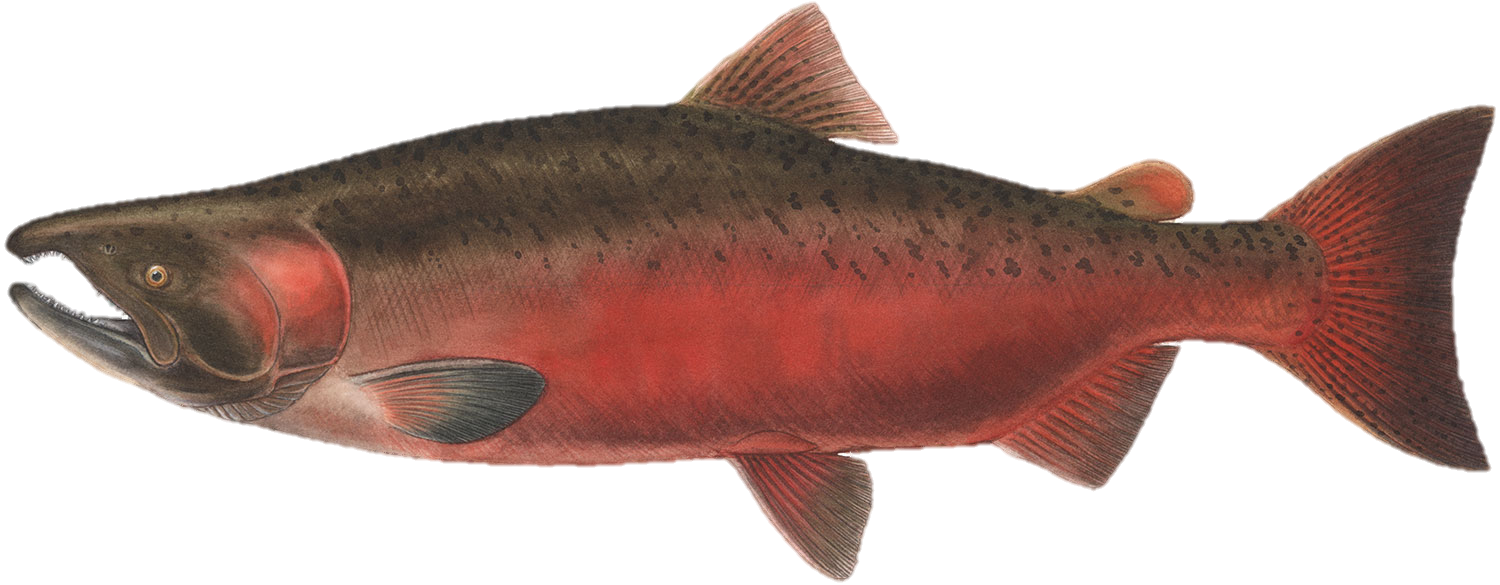 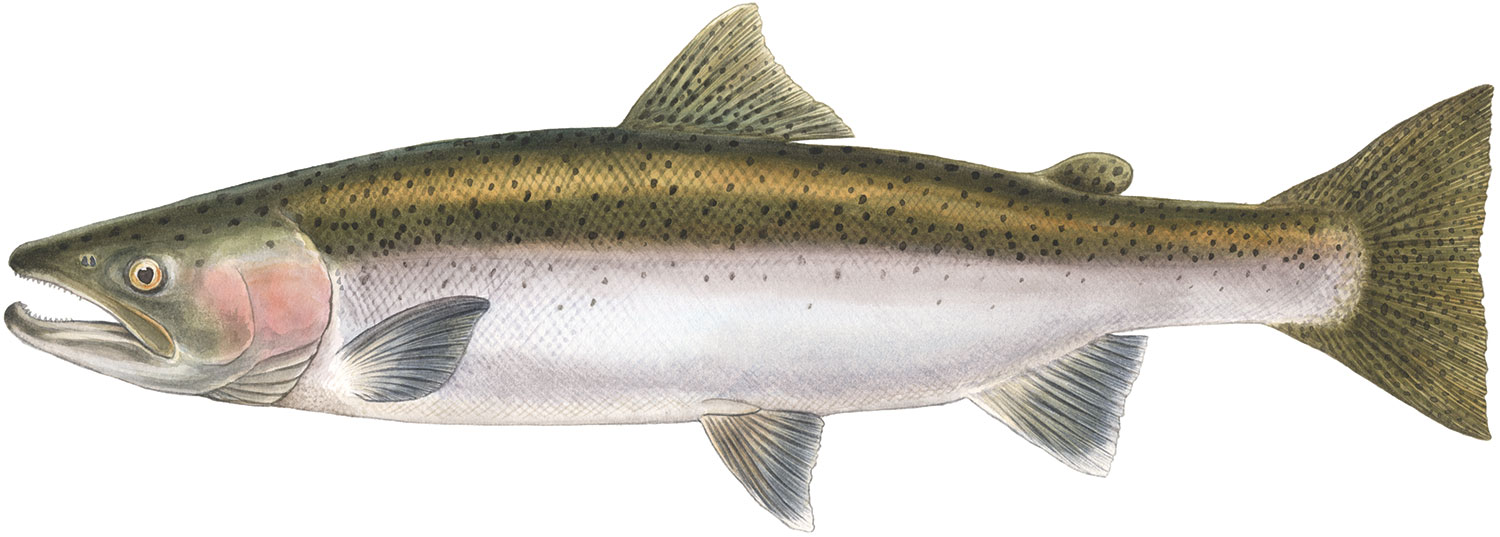 Species Differences
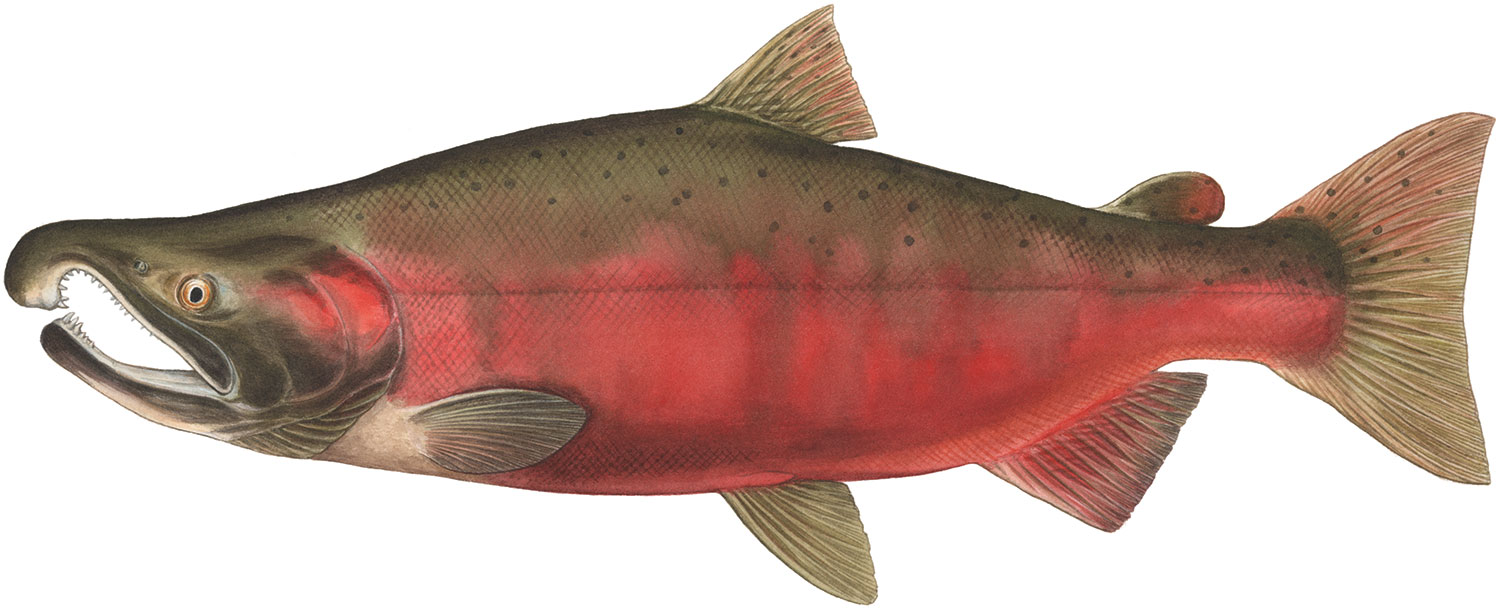 Not yet
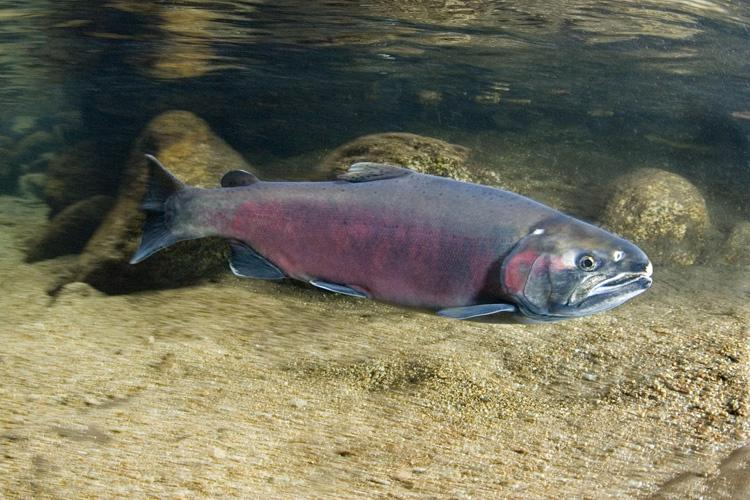 Thiamine Testing for Adults and Fry?
Increased anchovy predation
Ocean temperature changes
Plankton availability shift
Climate change
Ecosystem-wide deficiency
Why Now?
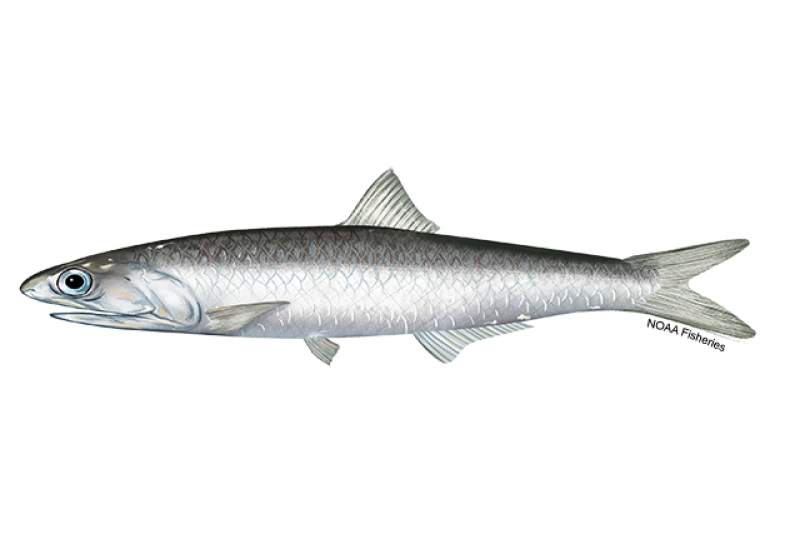 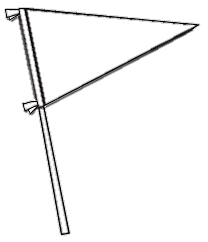 THIAMINASE
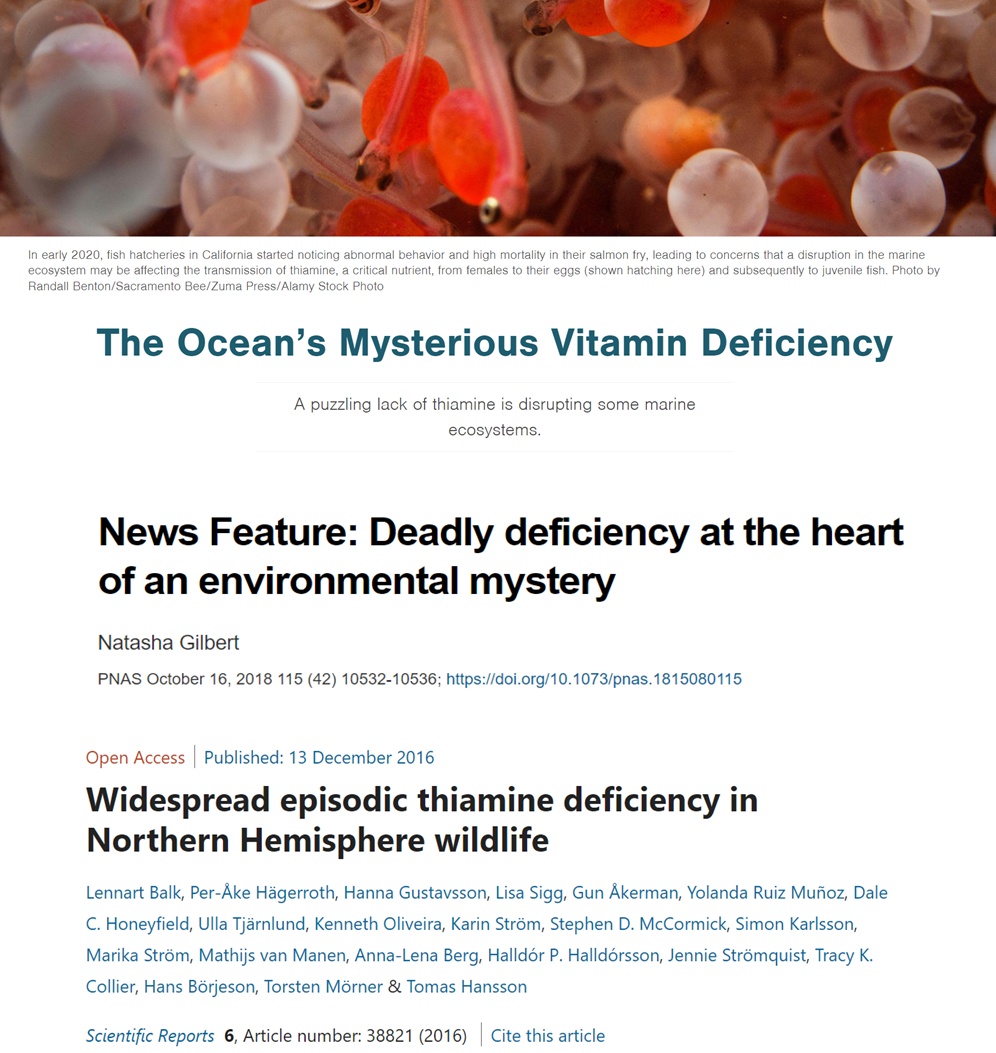 Why Now?
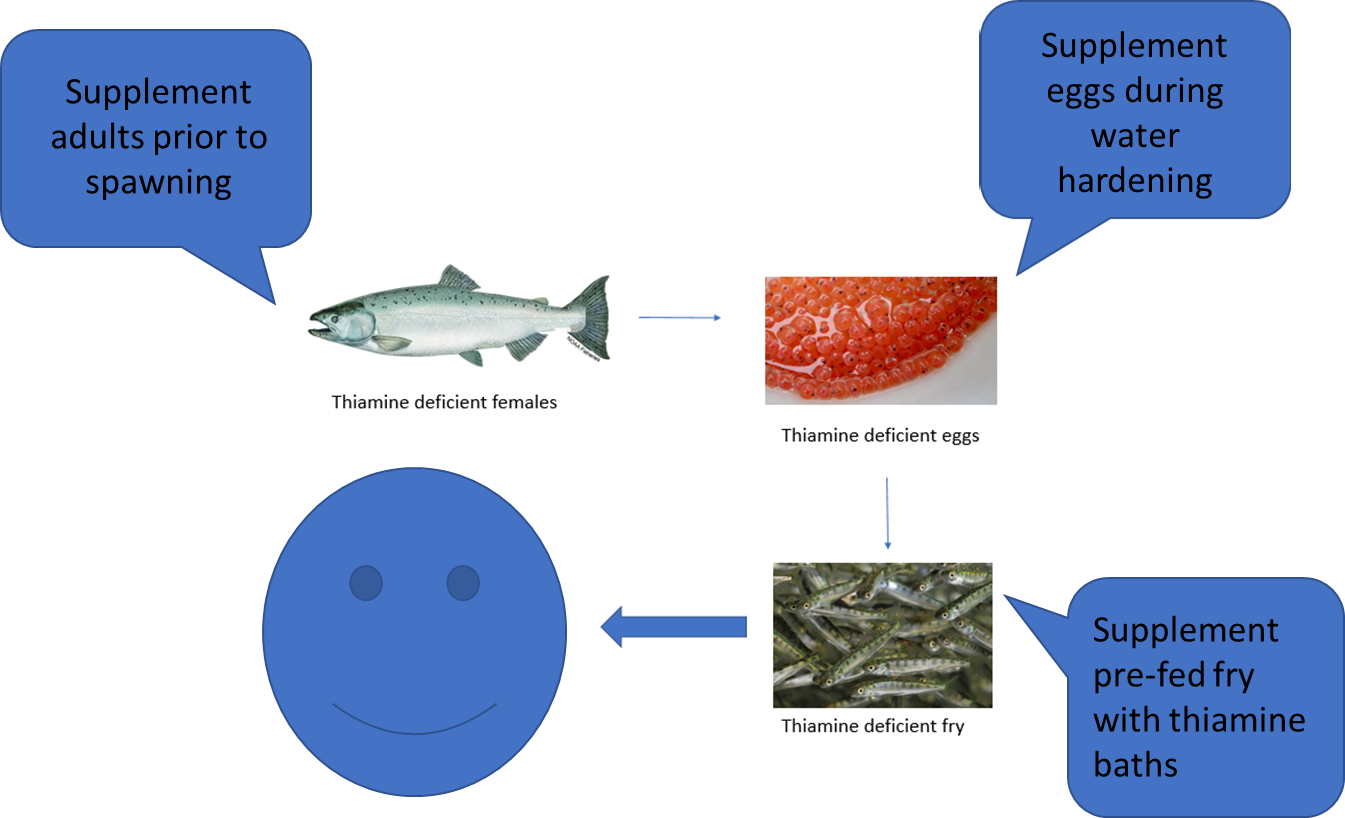 Management: Hatchery
Supplementation of adults
Added benefit of improving brood stock welfare!
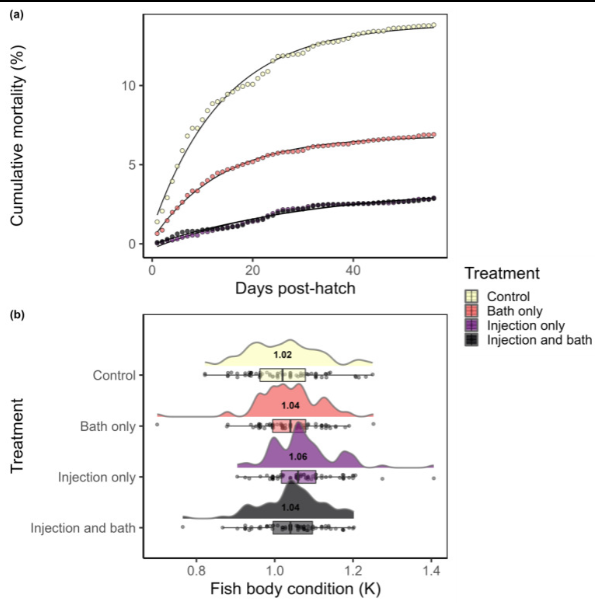 Which treatment is best?
Reed AN, Rowland FE, Krajcik JA, Tillitt DE. 2023. Thiamine supplementation improves survival and body condition of hatchery-reared steelhead (Oncorhynchus mykiss) in Oregon. Vet Sci;10(2):156. DOI: 10.3390/vetsci10020156
Highly effective
Low-risk of adverse effects
Cost effective
Welfare improvement for broodstock
Treatment is easily obtained and widely available
Pros
Labor-intensive
Stress of handling for injection (adults)
May influence development of thiamine deficiency tolerance in some populations
Cons
???
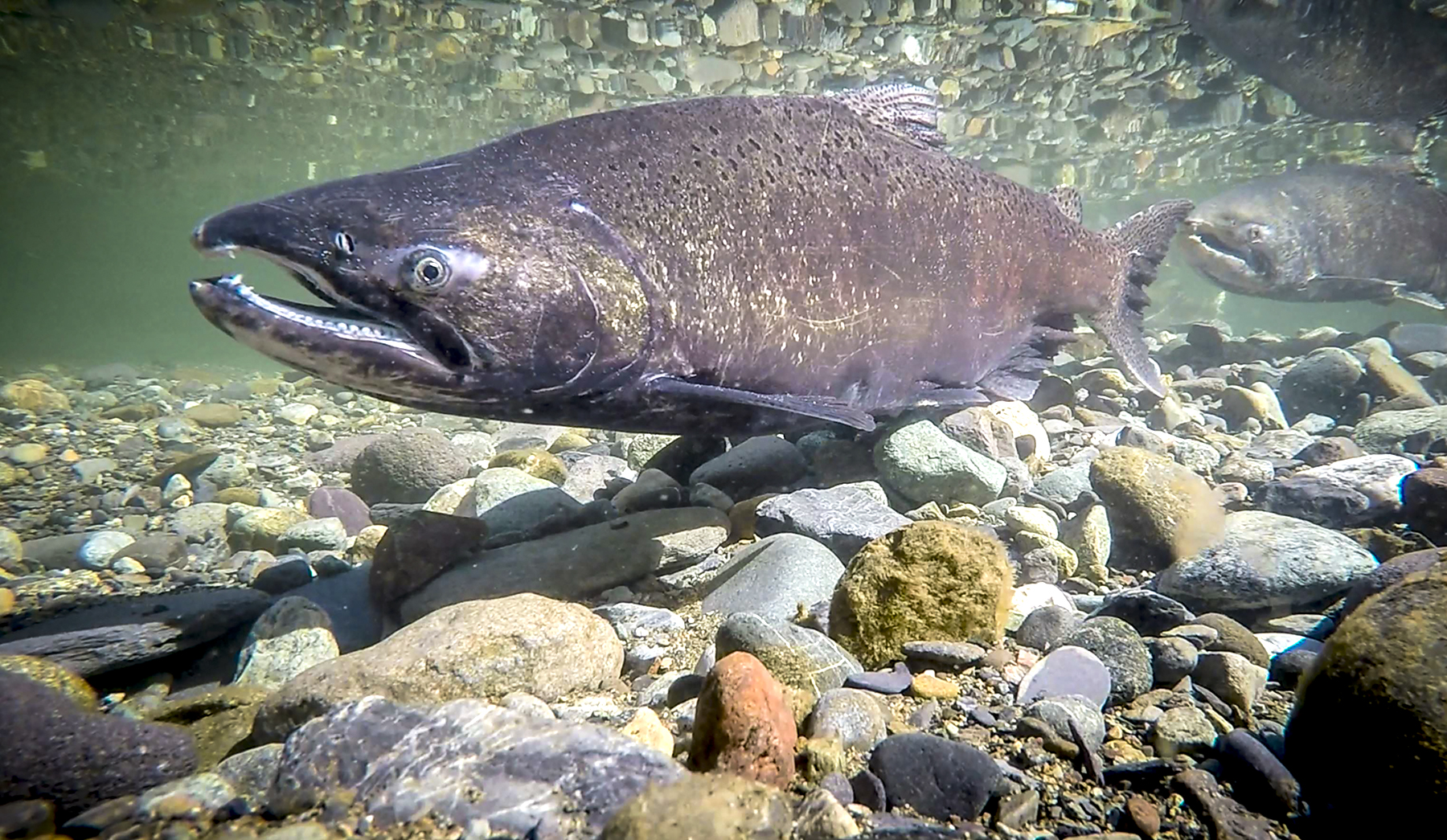 Management:Wild
Thiamine Deficiency Work Group (NOAA, USFWS, CDFW, others) 
Prop. 1 Restoration Grant (CDFW)
Increased surveillance and treatment recommendations
Outlook